Fiction and NonfictionUnit 1
Bailey
ENG 9
Noun and Pronoun review
What is a noun?
A noun is a person, place, thing, or idea.
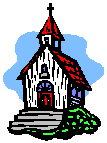 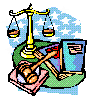 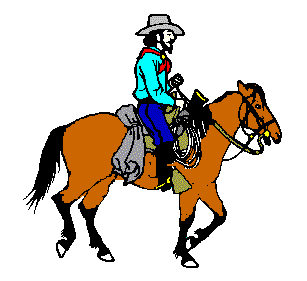 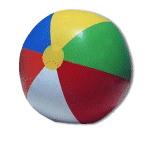 Person:
Thing:
Place:
Idea:
cowboy
church
justice
ball
Common and Proper Nouns
A common noun names any person, place, thing or idea.
Examples: 
My book is on the table. 
Tamika went to school early this morning. 

A proper noun names a specific person, place, thing or idea. 
Examples:
My book, Long Walk to Freedom, is on the table. 
Tamika goes to Oglethorpe Elementary.
Singular and Plural Nouns
A singular noun names one person, place, thing or idea. 
Examples:
My pencil is broken. 
May I borrow a piece of paper?

A plural noun names more than one person, place, thing or idea. 
Examples: 
My pencils are broken. 
My papers are scattered around the floor.
Possessive Nouns
A possessive noun shows ownership. It uses an apostrophe (‘) or an apostrophe plus an –s on the end. 
Examples: 
The boys’ basketball team is walking down the hall. 
I borrowed my sister’s shirt.
Concrete and Abstract Nouns
A concrete noun names a material thing, person, or place. It is something that can be physically touched. 
Examples:
A parade began at 7  o’clock to celebrate 
the Fourth of July. 

An abstract noun names ideas, feelings, or qualities. They cannot be physically touched. 
Examples: 
Lynn wept in sorrow over the loss of her dog.
Collective Nouns
Collective nouns name a group or collection of people, places, things or ideas. They are considered one unit and so they are singular. 
Examples:
The crowd sounds like a herd of elephants. 
The staff includes professionals and nonprofessionals. 
The group of students is standing in line.
Compound Nouns
Compound nouns are two or more words acting as a single unit. Compound nouns may be written as separate words, hyphenated words, or combined words.
Examples:
The hot chocolate is on the coffee table.
My daughter-in-law is rude.
Look in your notebook for the answer.
What is a pronoun?Pronouns are words that stand for nouns or words that take the place of nouns.
Antecedent= noun replaced (ante, before; cedo, go)
Juan is my cousin. He is in your English class.
Juan = antecedent
He = pronoun.
PERSONAL PRONOUNS
PLURAL
we, us, our

you, you, your


they, them, their
SINGULAR
I, me, my

you, you, your

he, him, his
    she, her, her
    it, it, its
1st person
2nd person
3rd person
Congratulate yourself!
REFLEXIVE PRONOUNS reflect back to the subject
A reflexive pronoun is used as an object that refers back to the subject
I saw myself in the mirror.
Kim wrote a note to herself.
 Dick shot himself on the foot.
They served themselves last.
Don't blame yourself
INTENSIVE PRONOUN
An intensive pronoun emphasizes its antecedent.

I myself saw him.
She herself organized the concert.
The president himself has denied the rumor.
The principal herself congratulated us.
DEMONSTRATIVE PRONOUNS
POINT OUT SPECIFIC PERSONS / THINGS
I hate this. 
Did Megan give you that?
She wants these.
Will you be using those?
RELATIVE PRONOUN
RELATIVE PRONOUN RELATES TO A PRECEDING WORD (ANTECEDENT) AND JOINS TO IT A DEPENDENT CLAUSE
2 JOBS: A PRONOUN + A CONNECTOR
She is  a woman.
She runs for mayor.
She is the woman, who runs for mayor.
You saw the house.
It is historical landmark.
The house that you saw is a historical landmark.
INTERROGATIVE PRONOUNS
PRONOUNS USED TO ASK QUESTIONS
What is the answer to the last question?
Whose book is this?
Who are you?
Whom did you send to the store?
Who, Whom, Whose, What, When, Where
INDEFINITE PRONOUNS
Some like it hot.
None wants it cold.
All are happy.
All are equal, but some are more equal.
Indefinite adjectives:
Some people like it cold.
All animals are equal, but some animals are more equal.
RECIPROCAL PRONOUNS
Pronouns used to show a mutual action or relationship.
The two dogs shook water all over each other.
The class collected books from one another.
“New Directions” by Maya Angelou
Narrative Essay
A short piece of nonfiction that tells a story about a real person or event
Interactions of the characters propel the story forward and allow us to understand their motivations and goals
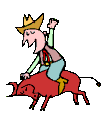 What is a Verb?
It’s what you do!!!
As you know, every sentence has two parts, the subject and the predicate.  The key word in the predicate is the verb.  The verb tells what the subject of the sentence is, has, does, or feels.
Action Verbs
Most verbs are actions verbs.  Some verbs refer to physical action that can be seen by other people.  Others refer to mental action that can not be seen.
Physical Action:  The farmer feeds the chickens..
Mental Action:  He likes the red rooster best..
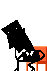 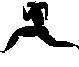 Linking Verbs
A linking verb connects its subject with a noun, pronoun, or adjective that identifies or describes the subject. The most common linking verb is “be”.
Being Verbs
Forms of be:  am, is, are, was, were, be, being, been
Other being verbs:  appear, become, feel, grow, look, seem, remain, smell, sound, stay, taste
Linking or Action?
Some verbs function as either linking verbs or action verbs.
Linking
The skunk smells terrible.
The boy felt hungry.
Action
The boy smells the flower.
She felt the hairy dog.
Still confused?  Try replacing the verb with is or are, and if it still makes sense, the verb is probably a linking verb.
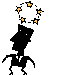 Transitive and Intransitive Verbs
A transitive verb directs action toward someone or something named in the same sentence.
Mark threw the ball.
The lion ate the prey.
An intransitive verb does not direct action toward anyone or anything named in the same sentence.
The graduates practiced on the field.
The kids shouted loudly.
Transitive Verbs often answer “What?”
I wrote a letter to Washington.
I wrote quickly.
I wrote the letter quickly.
Verb Phrases
A verb phrase consists of a main verb and one or more helping verbs.
I will be taking my car to the shop.
I should have been watching when I tripped on the curb.
“The Cask of Amontillado”by Edgar Allan PoePlot
The sequence of events in a short story, novel, or drama
Climax
Falling Action
Resolution
Rising Action
Exposition